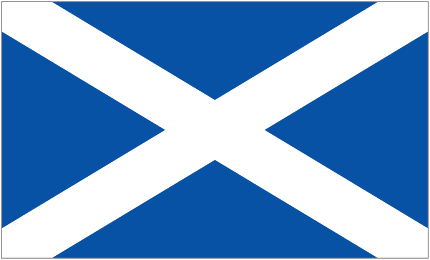 Scottish Music
Scottish Music – What do You Already Know?
Group Discussion!

Discuss what you already know about Scottish Music and Culture.

A team member will be chosen at random to report back to the class.
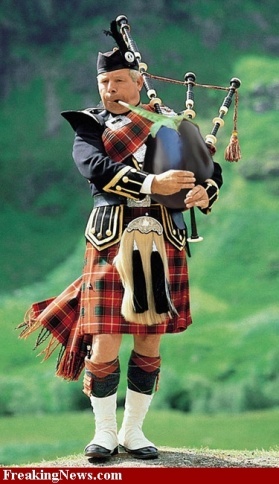 Music?
Songs?
Instruments?
Dances?
2 Minute Timer
2:00
1:59
1:58
1:57
1:56
1:55
1:54
1:53
1:52
1:51
1:50
1:49
1:48
1:47
1:46
1:45
1:44
1:43
1:42
1:41
1:40
1:39
1:38
1:37
1:36
1:35
1:34
1:33
1:32
1:31
1:30
1:29
1:28
1:27
1:26
1:25
1:24
1:23
1:22
1:21
1:20
1:19
1:18
1:17
1:16
1:15
1:14
1:13
1:12
1:11
1:10
1:09
1:08
1:07
1:06
1:05
1:04
1:03
1:02
1:01
1:00
0:59
0:58
0:57
0:56
0:55
0:54
0:53
0:52
0:51
0:50
0:49
0:48
0:47
0:46
0:45
0:44
0:43
0:42
0:41
0:40
0:39
0:38
0:37
0:36
0:35
0:34
0:33
0:32
0:31
0:30
0:29
0:28
0:27
0:26
0:25
0:24
0:23
0:22
0:21
0:20
0:19
0:18
0:17
0:16
0:15
0:14
0:13
0:12
0:11
0:10
0:09
0:08
0:07
0:06
0:05
0:04
0:03
0:02
0:01
End
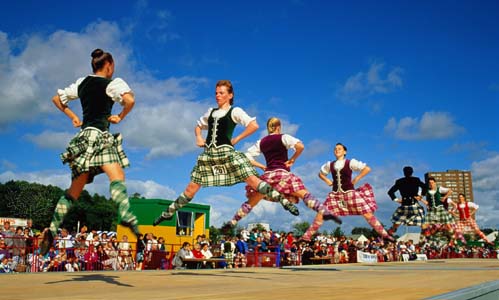 Scottish Dances
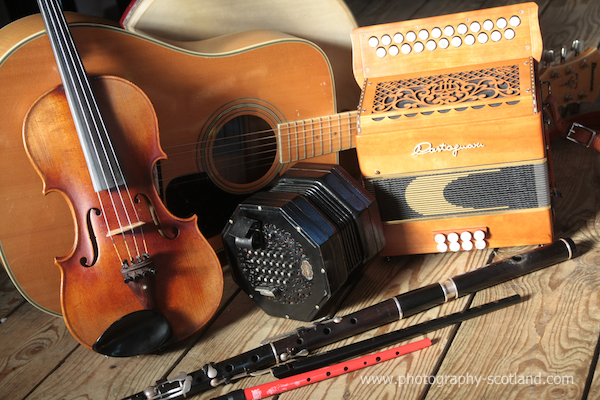 Scottish Instruments
Revision Activity
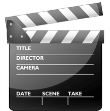 Revision
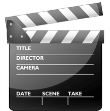 Revision
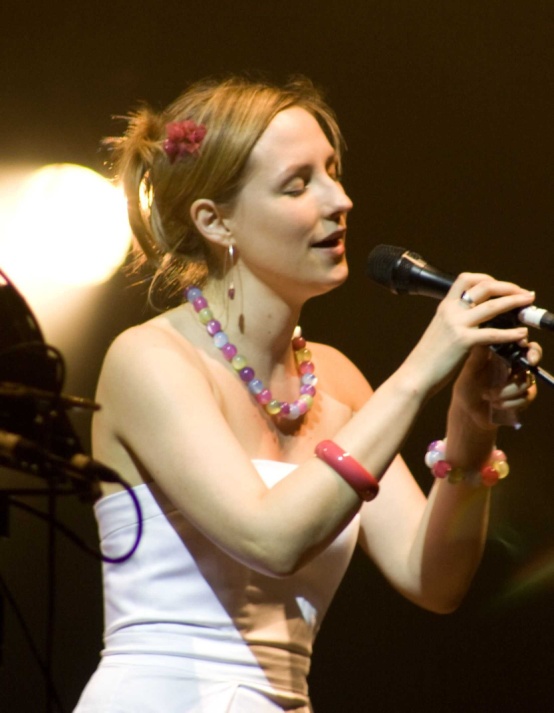 Scottish Vocal Traditions
Gaelic Vocal Traditions
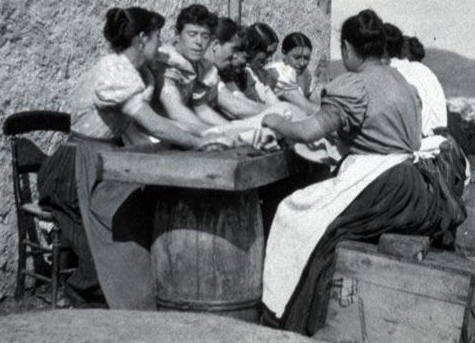 Scottish Music Test
Revision
Revision
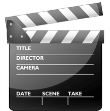 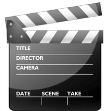 Waltz
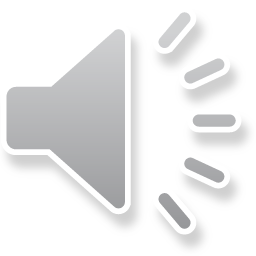 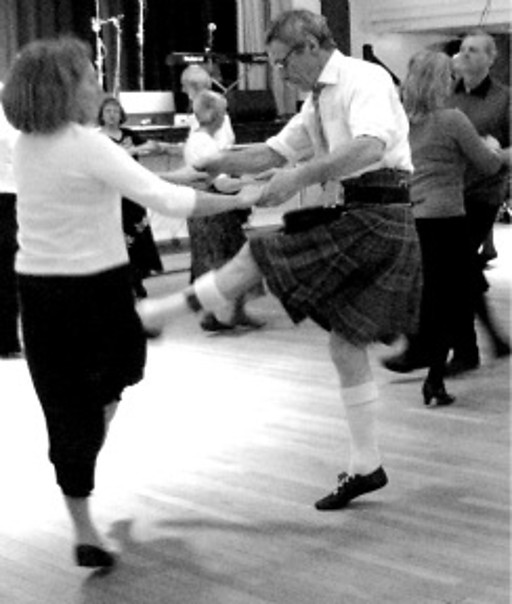 A waltz is a slow dance with 3 beats in the bar.

The emphasis is on the first beat so the dancersknow where they are in the music.
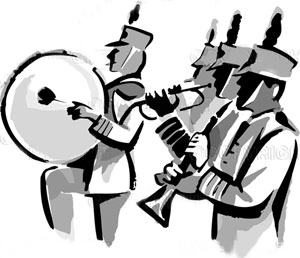 March
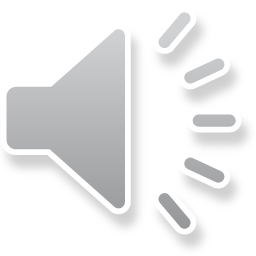 A March has a strong steady pulse.

It has 2 or 4 beats in a bar.
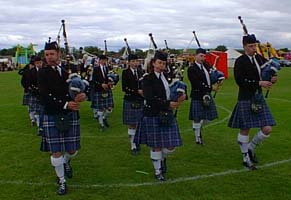 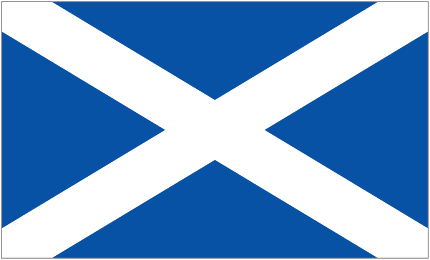 Strathspey
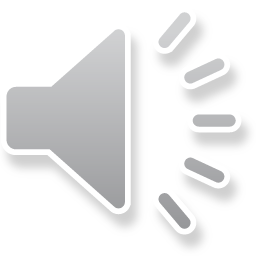 A Strathspey has 2 or 4 beats in a bar.

It usually features a Scots Snap.
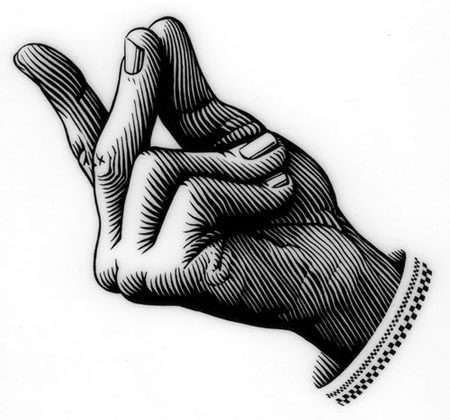 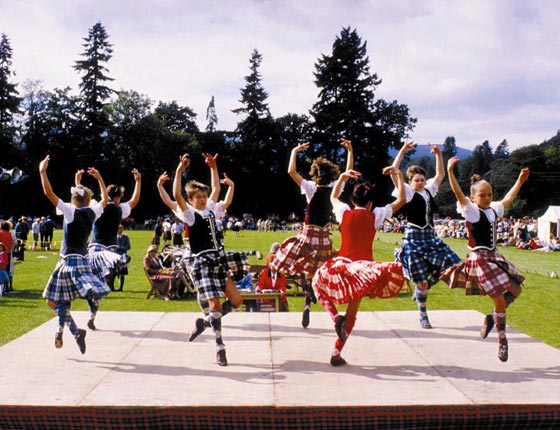 Scotch Snap
A Scotch Snap is a quick, accented note before the main beat.
Most commonly found in a Strathspey.
Also known as a grace note.
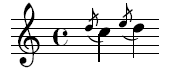 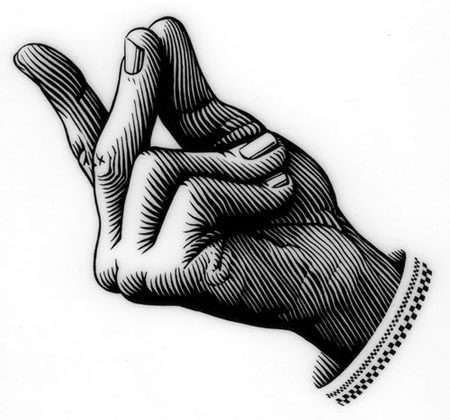 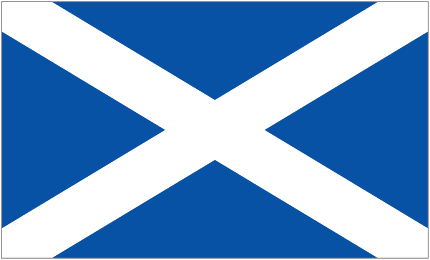 Reel
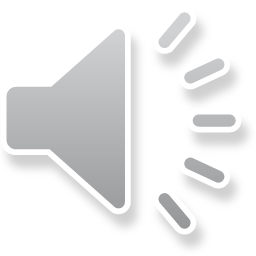 A Reel has 2 or 4 beats in a bar.

It has a fast pulse.

Reel – RUN!
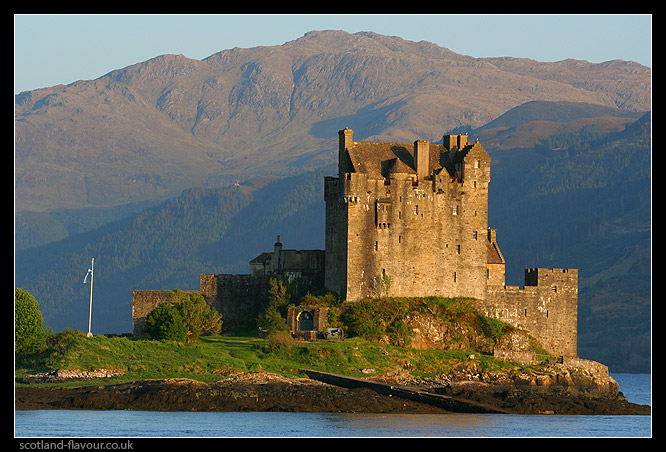 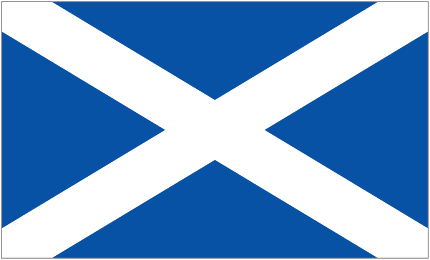 Jig
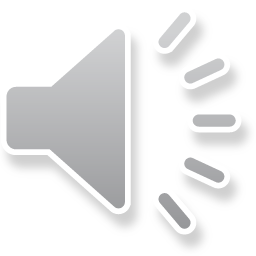 A Jig is in Compound Time- the beats are divided into three.
It has a fast flowing pulse.

Say: Jig-gi-ty, Jig-gi-ty!
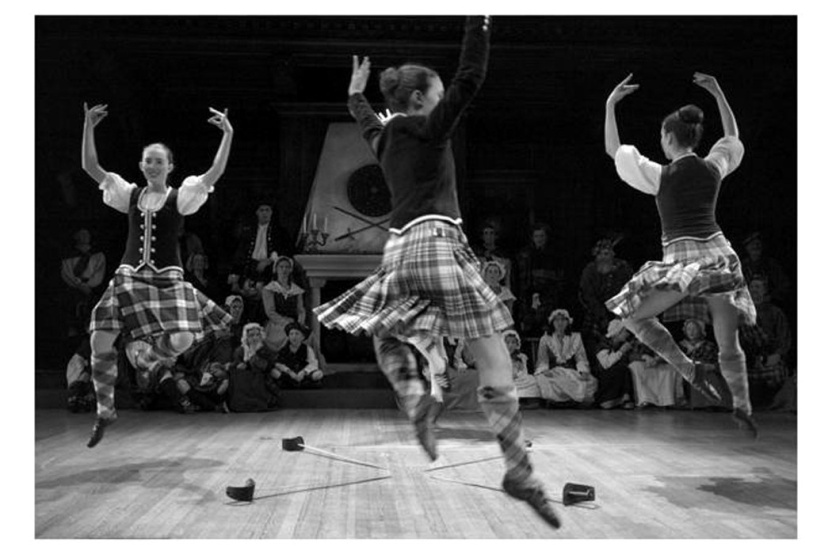 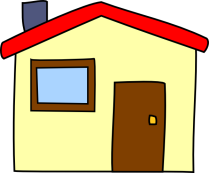 4 beats in a bar featuring a Scotch Snap
March
4 beats in a bar with a steady pulse
Strathspey
Reel
3 beats in a bar with emphasis on the first
Waltz
4 beats in a bar with a running rhythm
Jig
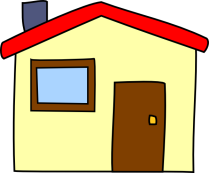 In compound time with a ‘Jig-gi-ty’ rhythm
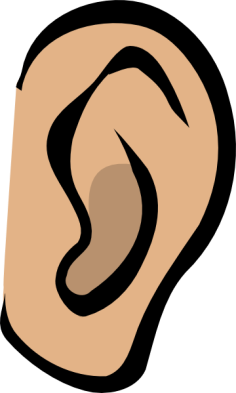 Listen Up!
Listen to the following examples of Scottish Dances.

Using prior knowledge, identify which dance is playing.
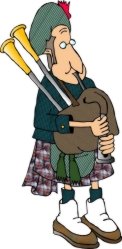 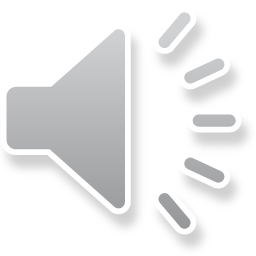 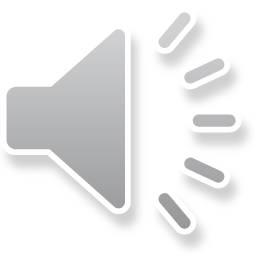 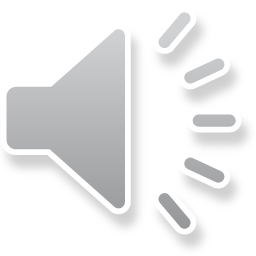 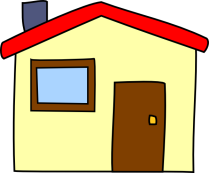 Scottish Instruments
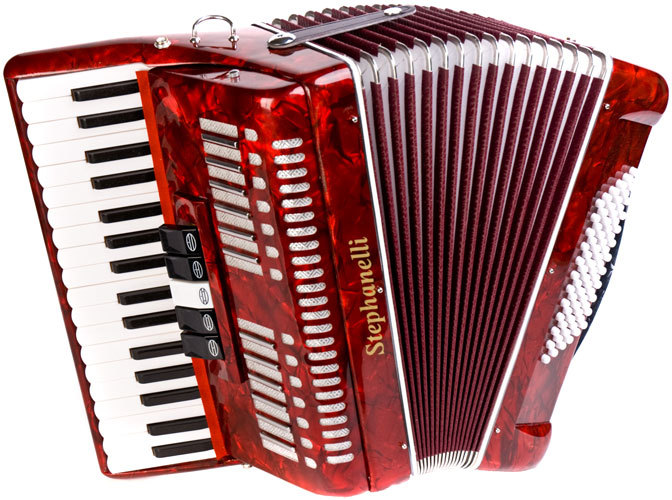 Accordion

A keyboard instrument with buttons on one side and a keyboard on the other.

The buttons, called bases, supply the chords and the keyboard supplies the melody.

Often found at Ceilidhs, or in Folk Groups.
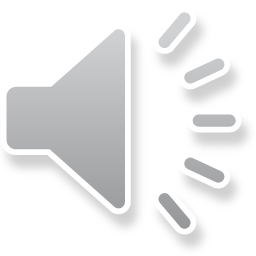 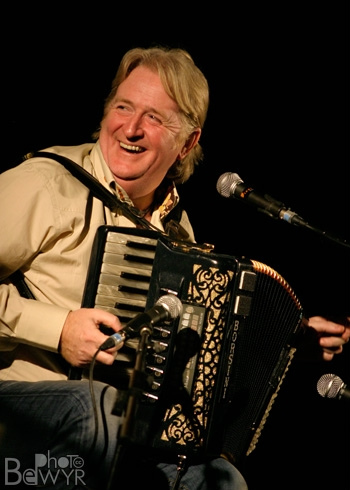 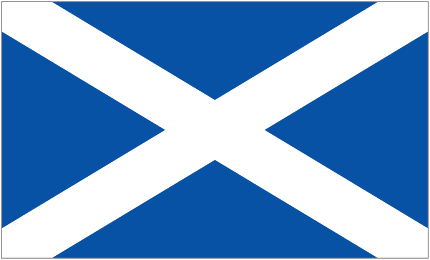 Scottish Instruments
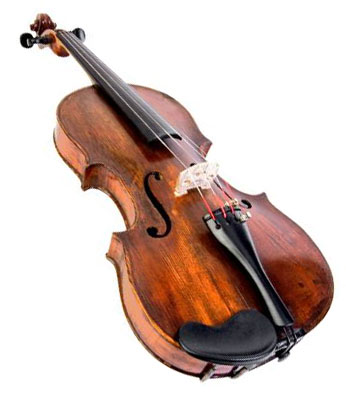 Fiddle

A string instrument used in Scottish Music.

Has four strings and is played with a bow or by plucking the strings.

Is also known as a Violin in other styles of music.
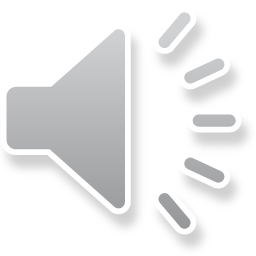 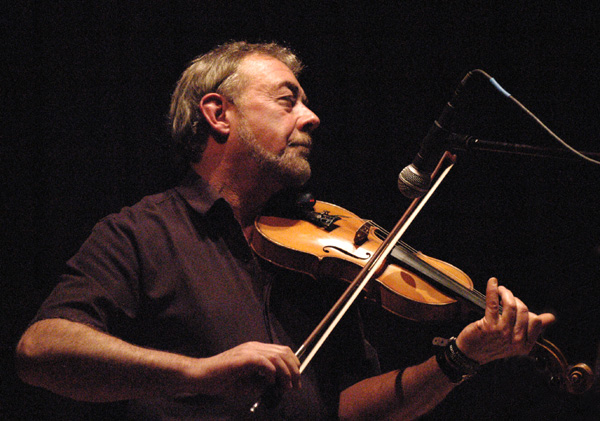 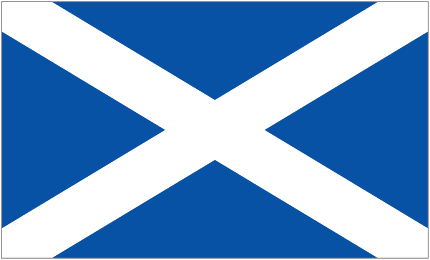 Scottish Instruments
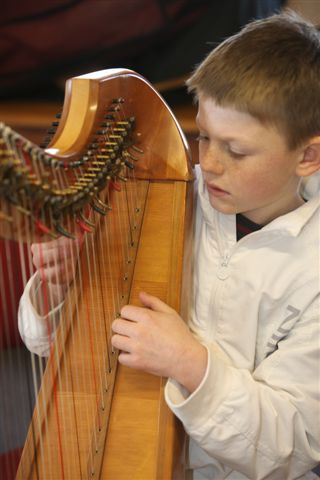 Clarsach

A small Scottish Harp.

Clarsach is Gaelic for Harp.

Often found in Folk Music or Groups.
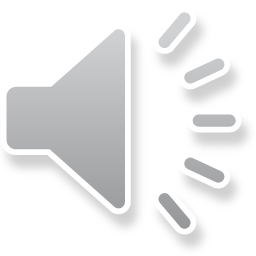 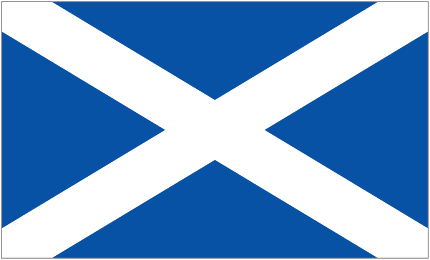 Scottish Instruments
Bagpipes

One of the most famous Scottish Instruments.

Operated by blowing into one of its four pipes.

Often found at Ceilidhs, Weddings, Folk Groups and Special Scottish Events.
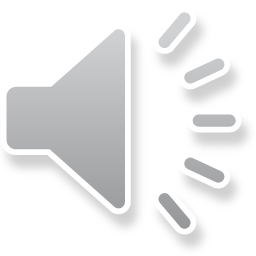 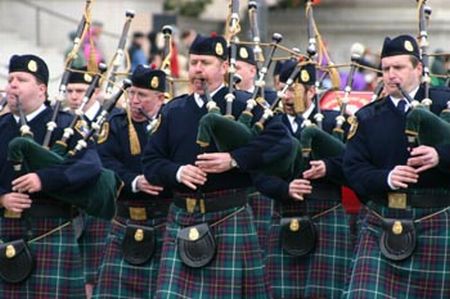 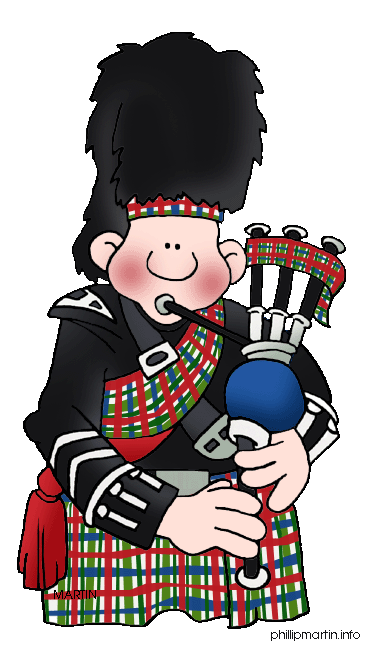 DRONE
PIBROCH
Scottish Instruments
Bodhran
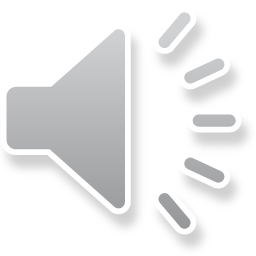 Penny Whistle
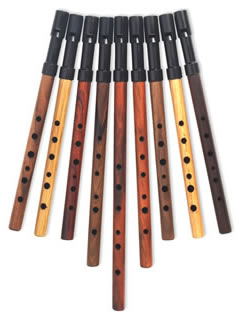 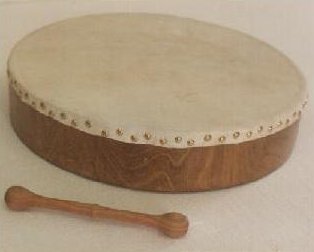 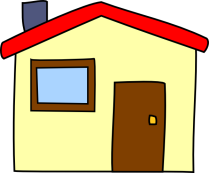 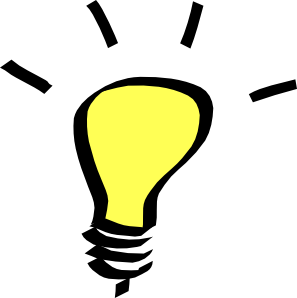 Think Fast!
Can you remember the names of these Scottish Instruments?
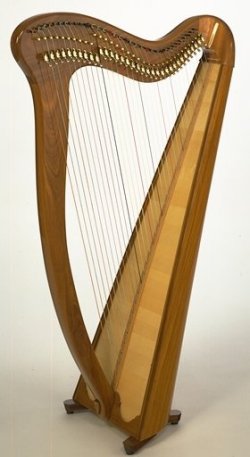 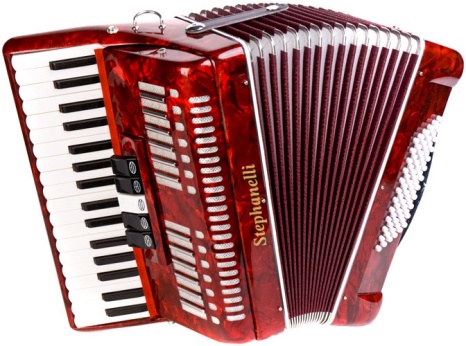 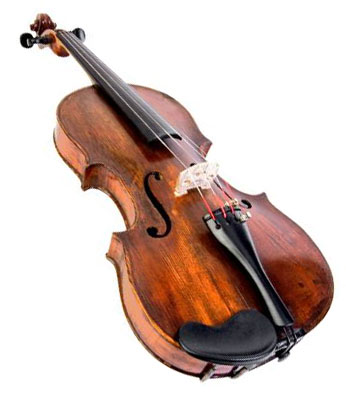 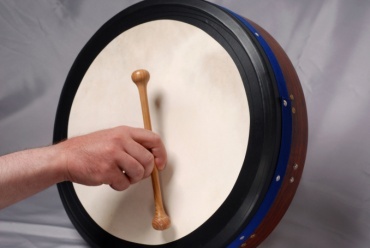 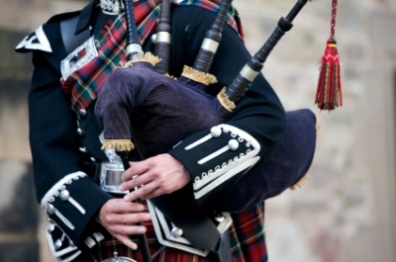 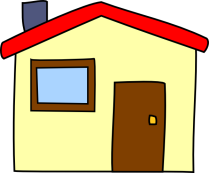 Fiddle
Clarsach
Bodhran
Accordion
Bagpipes
Listen Hear!
Listen to the following examples of Scottish Music.
Identify the different Scottish Instruments you hear.
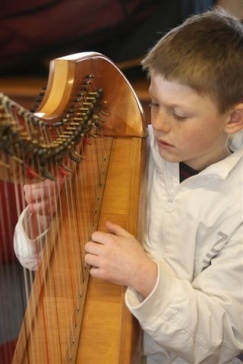 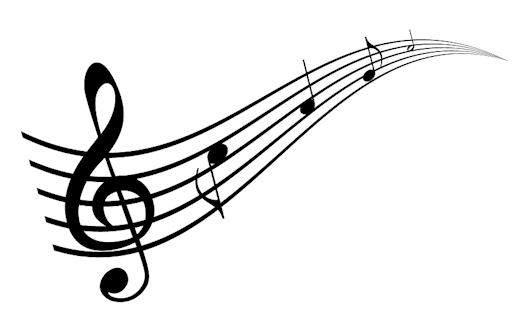 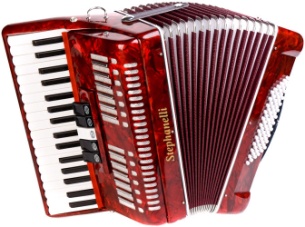 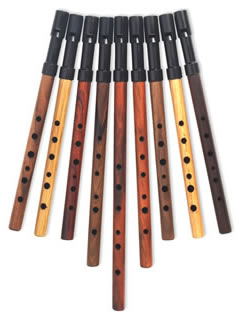 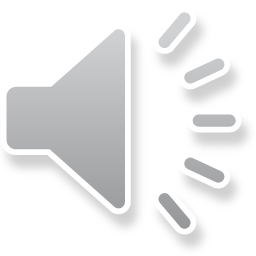 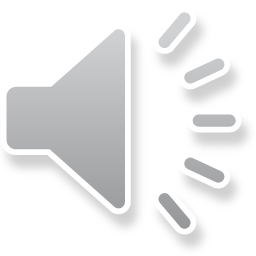 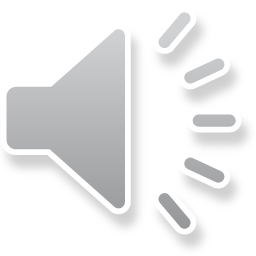 Listen Hear!
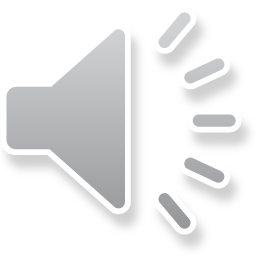 Listen to this example of Scottish Music.
Note down all of the concepts you hear.
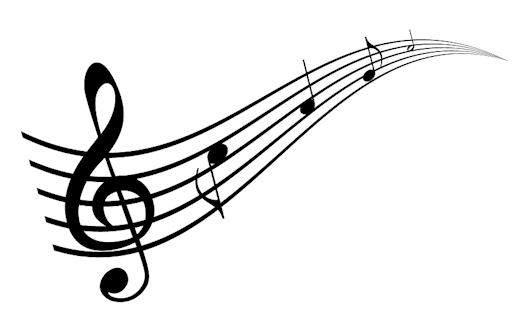 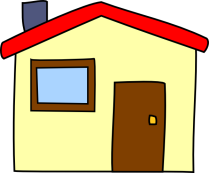 Scots Ballad
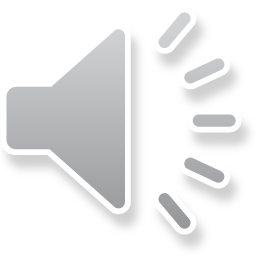 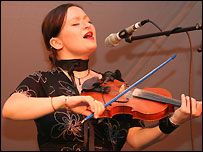 Slow song sung in English

Usually sung by a woman- but not always!

Usually about Sadness, Love and Loss

Strophic Form

Can contain more than 17 verses!!!
Bothy Ballad
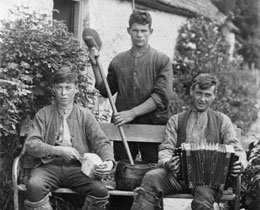 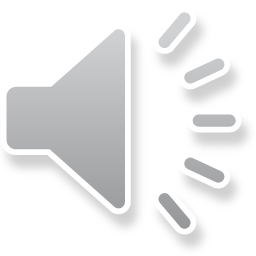 Sung in English

Usually about farming or farm life

Singing tradition that originated from Aberdeenshire

Strophic including nonsense chorus – so other farm workers could join in
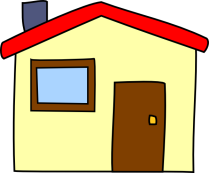 Gaelic Psalm
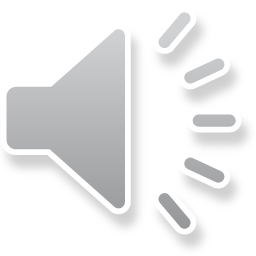 Sung in Gaelic

Unaccompanied

Features a caller

Still sung in churches today

http://www.youtube.com/watch?v=k3MzZgPBL3Q
Puirt a Beul (Mouth Music)
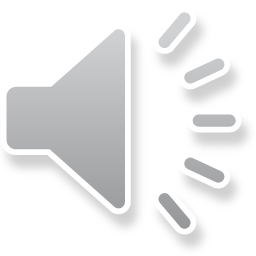 Sung in Gaelic

Uses Gaelic or nonsense words

Imitates Scottish Instruments
Waulking Song
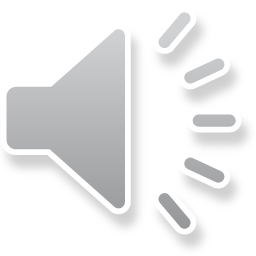 Usually sung by women (but not always!) in Gaelic

Sung as the women stretched tweed

Unaccompanied

The Woman kept the beat by
 stamping their feet

Featured Call and Response
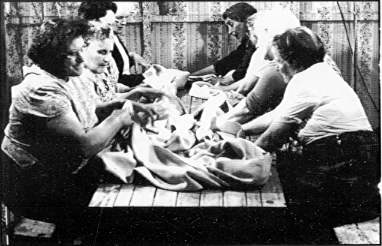 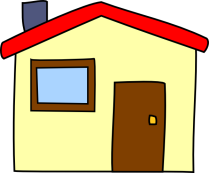 Carousel Activity
Your teacher will split you into four groups.

In these groups, you will be given a large piece of paper with a heading.

In groups, write down as many concepts as you can for that heading.
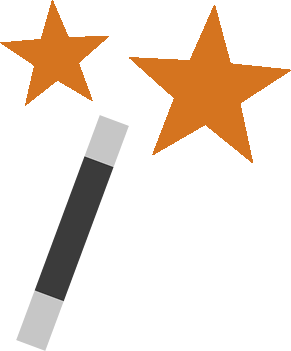 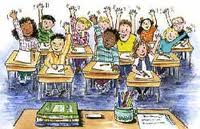 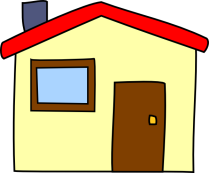 SCOTTISH INSTRUMENTS
SCOTTISH DANCES
SCOTTISH VOCAL MUSIC (GAELIC)
SCOTTISH VOCAL MUSIC (SCOTS)
MALE
MUM
DAD
FEMALE
MY FAMILY
FEMALE
JOHN
ANN
MALE
2:00
1:59
1:58
1:57
1:56
1:55
1:54
1:53
1:52
1:51
1:50
1:49
1:48
1:47
1:46
1:45
1:44
1:43
1:42
1:41
1:40
1:39
1:38
1:37
1:36
1:35
1:34
1:33
1:32
1:31
1:30
1:29
1:28
1:27
1:26
1:25
1:24
1:23
1:22
1:21
1:20
1:19
1:18
1:17
1:16
1:15
1:14
1:13
1:12
1:11
1:10
1:09
1:08
1:07
1:06
1:05
1:04
1:03
1:02
1:01
1:00
0:59
0:58
0:57
0:56
0:55
0:54
0:53
0:52
0:51
0:50
0:49
0:48
0:47
0:46
0:45
0:44
0:43
0:42
0:41
0:40
0:39
0:38
0:37
0:36
0:35
0:34
0:33
0:32
0:31
0:30
0:29
0:28
0:27
0:26
0:25
0:24
0:23
0:22
0:21
0:20
0:19
0:18
0:17
0:16
0:15
0:14
0:13
0:12
0:11
0:10
0:09
0:08
0:07
0:06
0:05
0:04
0:03
0:02
0:01
End
2:00
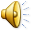 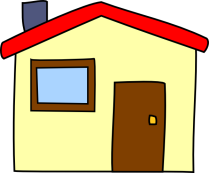 Scottish
Show Me the Music!
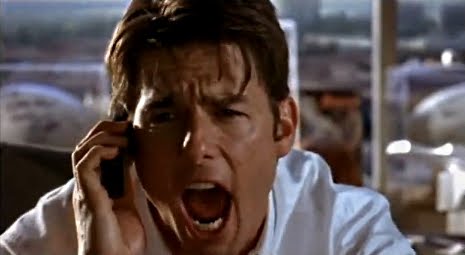 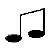 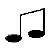 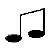 THE RULES...
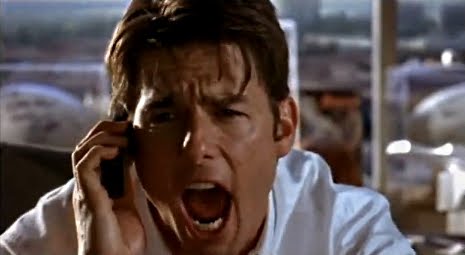 Listen to the following examples of Scottish Music.

Using the Show Me Boards provided, write down the answer.

Get ready to explain why!
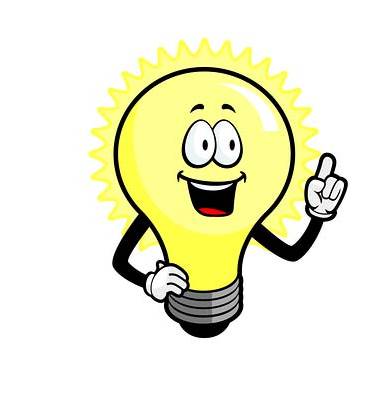 Question One
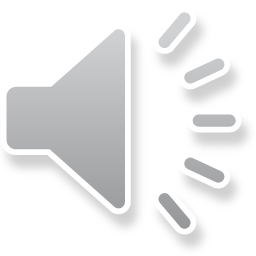 What Scottish Instrument is playing the melody?


Bagpipes			Accordion


Clarsach			Violin
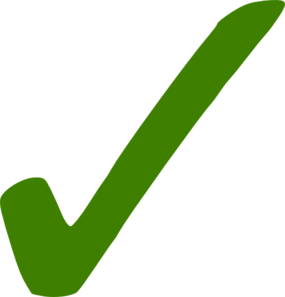 Question Two
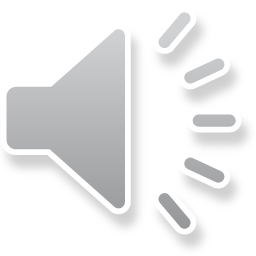 This Question features a Scottish Waltz.

How can this be identified as a Waltz?

Give two answers.
3 Beats in a Bar

Slow, Stately Pulse

Emphasis on the first beat
Question Three
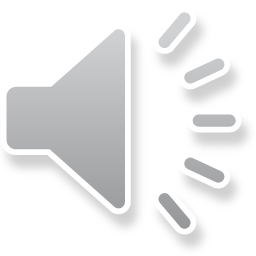 This is an example of Scottish Vocal Music.
Write down the type of Vocal Music playing.

Gaelic Psalm			Bothy Ballad

Waulking Song		Mouth Music
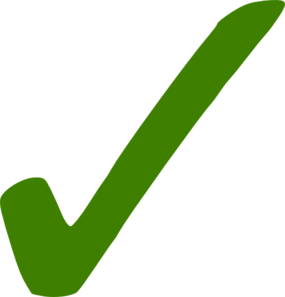 Question Four
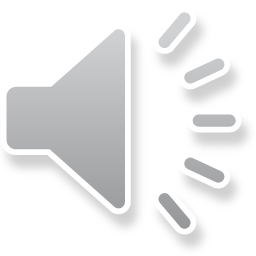 This is an example of a Scottish Dance.
Write down the Scottish Dance playing.


March		Reel

Strathspey		Slow Air
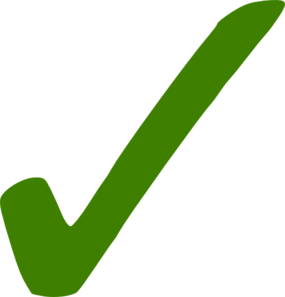 Question Five
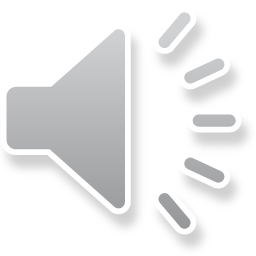 Write Down two concepts that describe the music playing.

Fiddle			Pibroch


Accordion		Scotch Snap
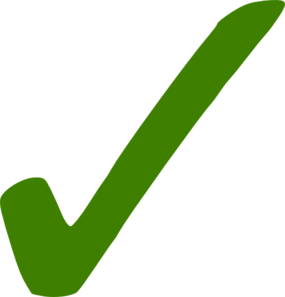 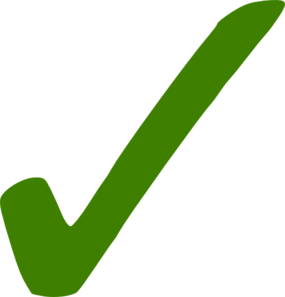 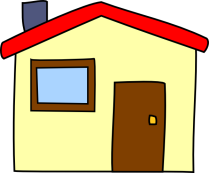